1: Book with One Author (WS 5.1)
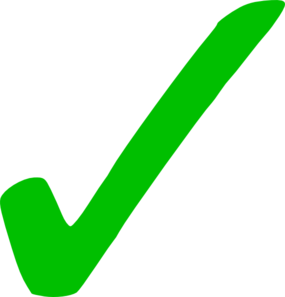 1 Ben Witherington III, The Gospel Code: Novel Claims About Jesus, Mary Magdalene and Da Vinci (Downers Grove, IL: IVP, 2004), 129.
1 Ben Witherington III, The Gospel Code (Downers Grove, IL: IVP, 2004), 129.
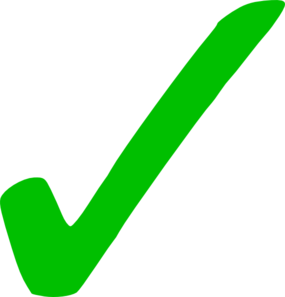 5 Witherington, The Gospel Code, 129.
5 Witherington III, The Gospel Code: Novel Claims About Jesus, Mary Magdalene and Da Vinci, 129.
Witherington, Ben, III. The Gospel Code: Novel Claims About Jesus, Mary Magdalene and Da Vinci. Downers Grove, Ill.: IVP, 2004.
Witherington, Ben, III. The Gospel Code: Novel Claims About Jesus, Mary Magdalene and Da Vinci. Downers Grove, IL: IVP, 2004.
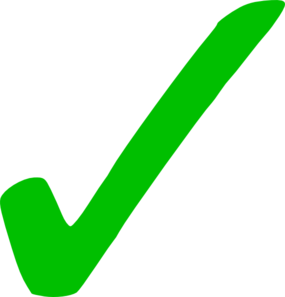 [Speaker Notes: Include sub-title
Exclude subtitle
Use US postal abbreviations for states
Note that the “III” has no comma before it in the footnote, but it does has a comma in the Bibliography. It also ties to his given name rather than to his family name since he is the third generation to be called “Ben” but not the third “Witherington.”]
2: Book with Two Authors (WS 5.2)
1 Craig Ott and Gene Wilson, Global Church Planting: Biblical Principles and Best Practices for Multiplication (Grand Rapids, MI: Baker, 2011), 231.
1 Craig Ott and Gene Wilson, Global Church Planting: Biblical Principles and Best Practices for Multiplication (Grand Rapids, MI: Baker, 2011), 231.
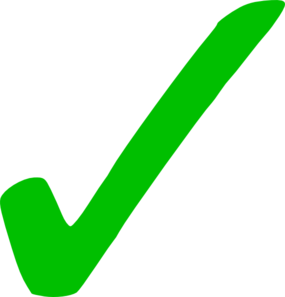 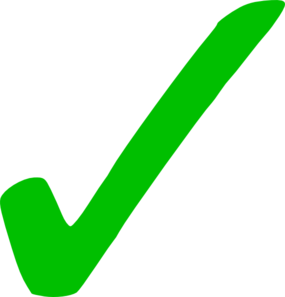 5 Craig Ott and Gene Wilson, Global Church Planting, 231.
5 Ott and Wilson, Global Church Planting, 231.
Ott, Craig, and Wilson, Gene. Global Church Planting: Biblical Principles and Best Practices for Multiplication. Grand Rapids, MI: Baker, 2011.
Ott, Craig, and Gene Wilson. Global Church Planting: Biblical Principles and Best Practices for Multiplication. Grand Rapids, MI: Baker, 2011.
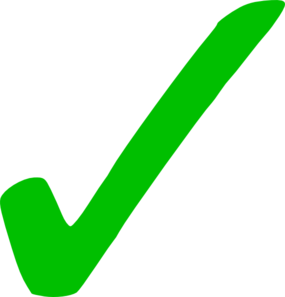 [Speaker Notes: Times New Roman font
Family names only
Given name precedes family name]
3: Book with Author & Editor (WS 5.14)
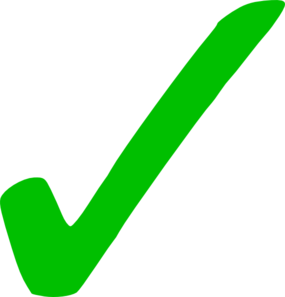 1 James K. Hoffmeier, “Egyptians,” in Peoples of the Old Testament World, (Grand Rapids, MI: Baker, 1994), 265.
1 James K. Hoffmeier, “Egyptians,” in Peoples of the Old Testament World, eds. Alfred J. Hoerth, Gerald L. Mattingly and Edwin M. Yamauchi (Grand Rapids, MI: Baker, 1994), 265.
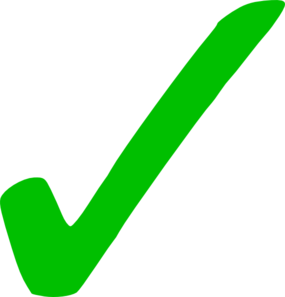 5 Hoffmeier, “Egyptians,” 265.
5 Hoffmeier, Egyptians, 265.
Hoffmeier, James K. “Egyptians.” In Peoples of the Old Testament World. Eds. Hoerth, Mattingly and Yamauchi. Grand Rapids, MI: Baker Books, 1994.
Hoffmeier, James K. “Egyptians.” In Peoples of the Old Testament World. Eds. Alfred J. Hoerth, Gerald L. Mattingly and Edwin M. Yamauchi. Grand Rapids, MI: Baker, 1994.
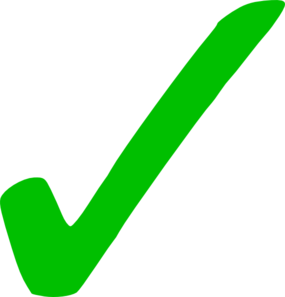 [Speaker Notes: Include editors, no punctuation preceding opening parenthesis
Article titles within quotes
Include given names of editors]
4: Book of Primary Sources (WS 5.36)
1 Philo, “On Husbandry” 8.36-38 (Elwell and Yarbrough, Readings from the First-Century World, eds. Walter A. Elwell and Robert W. Yarbrough [Grand Rapids, MI: Baker, 1998], 189).
1 Philo, On Husbandry 8.36-38 (Elwell and Yarbrough, Readings from the First-Century World, eds. Walter A. Elwell and Robert W. Yarbrough [Grand Rapids, MI: Baker, 1998], 189).
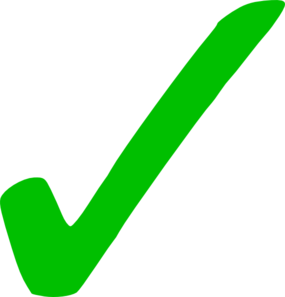 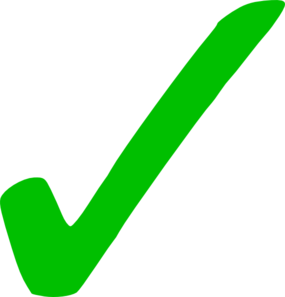 5 Philo, On Husbandry 8.36-38.
5 Philo, On Husbandry 8:36-38.
Philo. Readings from the First-Century World. Editors Walter A. Elwell and Robert W. Yarbrough. Grand Rapids, MI: Baker, 1998.
Philo. Readings from the First-Century World. Eds. Walter A. Elwell and Robert W. Yarbrough. Grand Rapids, MI: Baker, 1998.
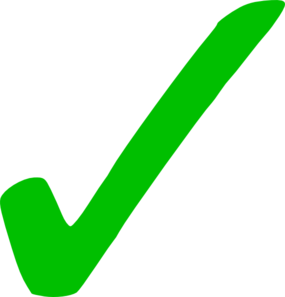 [Speaker Notes: Book name in italics
Dot instead of semicolon
Editors abbreviated as “Eds.”]
5: Greek Lexicon with BibleWorks Greek Font (WS 5.24)
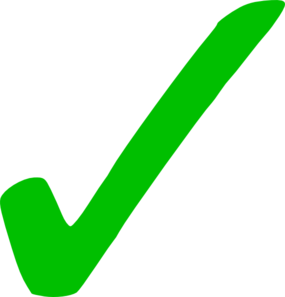 1 "poiki,loj," BDAG 683.
1 poiki,loj, BDAG 683.
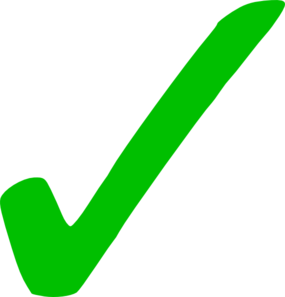 5 BDAG 683.
5 BDAG, 683.
Bauer, W., F. W. Danker, W. F. Arndt, and F. W. Gingrich. A Greek-English Lexicon of the New Testament and Other Early Christian Literature. 2d ed. Chicago, 1979.
Bauer, W., F. W. Danker, W. F. Arndt, and F. W. Gingrich. A Greek-English Lexicon of the New Testament and Other Early Christian Literature. 2d ed. Chicago: University of Chicago Press, 1979.
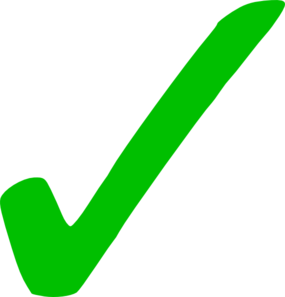 [Speaker Notes: Foreign words without quote marks in main text but has quote marks when an article title
Simpler form without comma on lexicons
Include publisher information]
6: Hebrew Lexicon with BibleWorks Hebrew Font (WS 5.24)
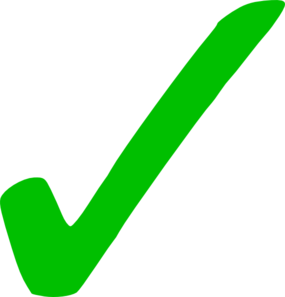 1 "rc;['," BDB 783.
1 "rc;['" BDB 783.
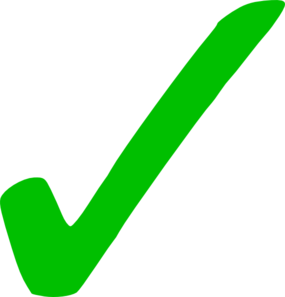 5 BDB, 783.
5 BDB 783.
"rc;['," Brown, Francis, S. R. Driver and Charles A. Briggs. Hebrew and English Lexicon. Peabody, MA: Hendrickson, 1979.
Brown, Francis, S. R. Driver and Charles A. Briggs. Hebrew and English Lexicon. Peabody, MA: Hendrickson, 1979.
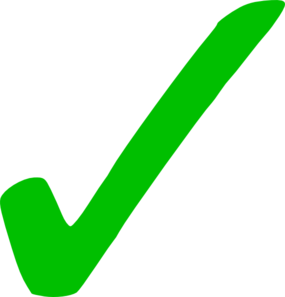 [Speaker Notes: Article names always followed by comma
Simpler secondary citation omits comma
Bibliography omits article names for encyclopedias, lexicons, etc.]
7: Journal Article with One Author (WS 5.13)
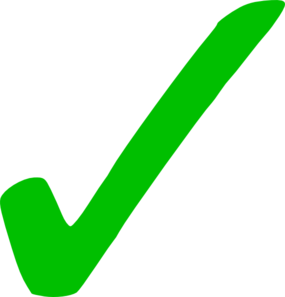 1 Sandra L. Glahn, “Weaker Vessels and Calling Husbands 'Lord': Was Peter Insulting Wives?” BS 174, no. 1 (2017): 73.
1 Sandra L. Glahn, “Weaker Vessels and Calling Husbands 'Lord': Was Peter Insulting Wives?” Bibliotheca Sacra 174, no 693 (2017): 73.
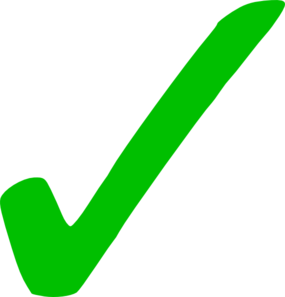 5 Glahn, "Weaker Vessels and Calling Husbands 'Lord,’” BS 73.
5 Glahn, "Weaker Vessels and Calling Husbands 'Lord,'" 73.
Glahn, Sandra L. “Weaker Vessels and Calling Husbands 'Lord': Was Peter Insulting Wives?” Bibliotheca Sacra 174, no. 1 (2017): 71-84.
Sandra L. Glahn, “Weaker Vessels and Calling Husbands 'Lord': Was Peter Insulting Wives?” Bibliotheca Sacra 174 (2017): 71-84.
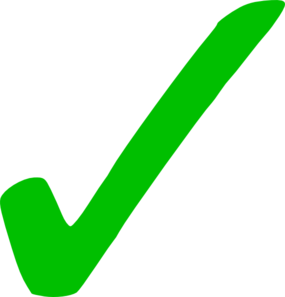 [Speaker Notes: Journal abbreviations only, issue number only for the year of question, “no” needs period as an abbreviation
Journal not listed in repeated citations
List by family name, include number for the year as “no…”]
8: Journal Book Review (WS 5.22)
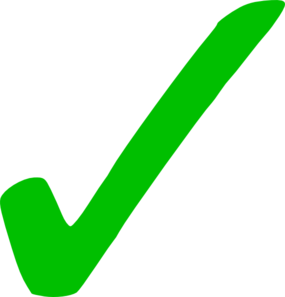 1 David A. Croteau, ‘Book Review on Galatians,’ JETS 59, no 2 (2016): 411.
1 David A. Croteau, “Book Review on Galatians,” JETS 59, no. 2 (2016): 411.
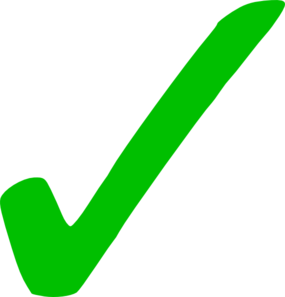 5 Croteau, “Book Review on Galatians,” 411.
5 Croteau, “Book Review on Galatians”, 411.
Croteau, David A. “Book Review on Galatians.” Journal of the Evangelical Theological Society 59, no. 2 (2016): 411-13.
Croteau, David A. ‘Book Review on Galatians’. Journal of the Evangelical Theological Society 59, no 2 (2016): 411-413.
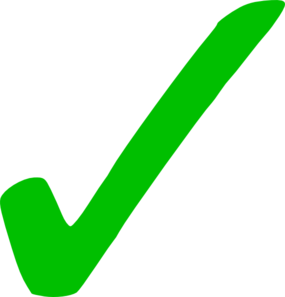 [Speaker Notes: Use double quote marks, include period after “no”
Include punctuation within quote mark
Use double quote marks, include period after “no,” and exclude repeated “4”]
9: Website Text (WS 5.29)
1 Gordon Penfold, "Evangelism Bible Studies," Fresh Start Ministries, March 2007, http://www.startingfresh.net/11.html.
1 Gordon Penfold, "Evangelism Bible Studies," Fresh Start Ministries, March 2007, accessed 4 March 2017, http://www.startingfresh.net/11.html.
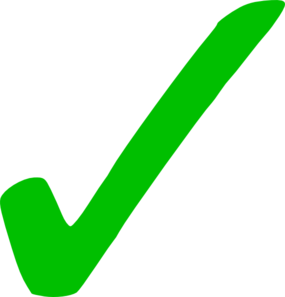 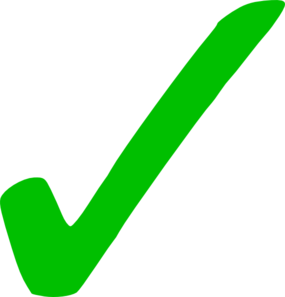 5 Penfold, "Evangelism Bible Studies."
5 Gordon Penfold, "Evangelism Bible Studies."
Penfold, Gordon. "Evangelism Bible Studies." Fresh Start Ministries. March 2007. http://www.startingfresh.net/11.html.
Penfold, Gordon. "Evangelism Bible Studies." Fresh Start Ministries. Accessed 4 March 2017. http://www.startingfresh.net/11.html.
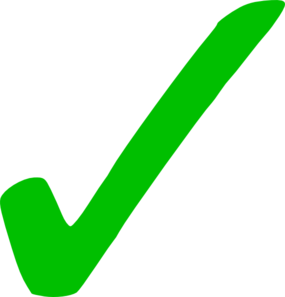 http://www.startingfresh.net/11.html
10: Website Download (WS 5.31)
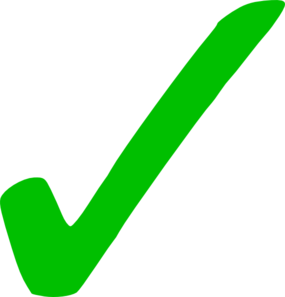 1 Rick Griffith, "15-Ezra-138_eng_os_6510_v9.pptx" (PowerPoint, Singapore Bible College), http://www.biblestudydownloads.org/resource/old-testament-survey/ (accessed 27 April 2018), slide 15.
1 Rick Griffith, "15-Ezra-138_eng_os_6510_v9.pptx" (PowerPoint presentation, Singapore Bible College), http://www.biblestudydownloads.org/resource/old-testament-survey/ (accessed 27 April 2018), slide 15.
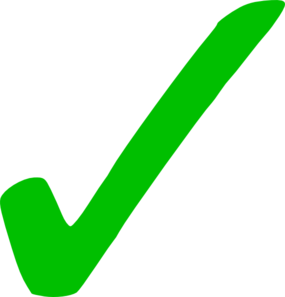 5 Griffith, "Ezra."
5 Griffith, "Ezra," slide 15.
Griffith, Rick. "15-Ezra-138_eng_os_6510_v9.pptx." PowerPoint presentation at http://www.biblestudydownloads.org/resource/old-testament-survey/. Accessed 27 April 2018, slide 15.
Griffith, Rick. "15-Ezra-138_eng_os_6510_v9.pptx." PowerPoint presentation at http://www.biblestudydownloads.org/resource/old-testament-survey/, slide 15.
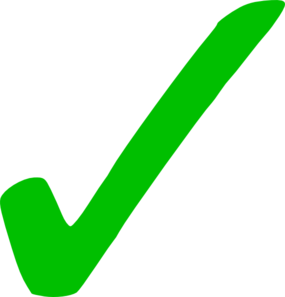 http://www.biblestudydownloads.org/resource/old-testament-survey/Ezra slide 15